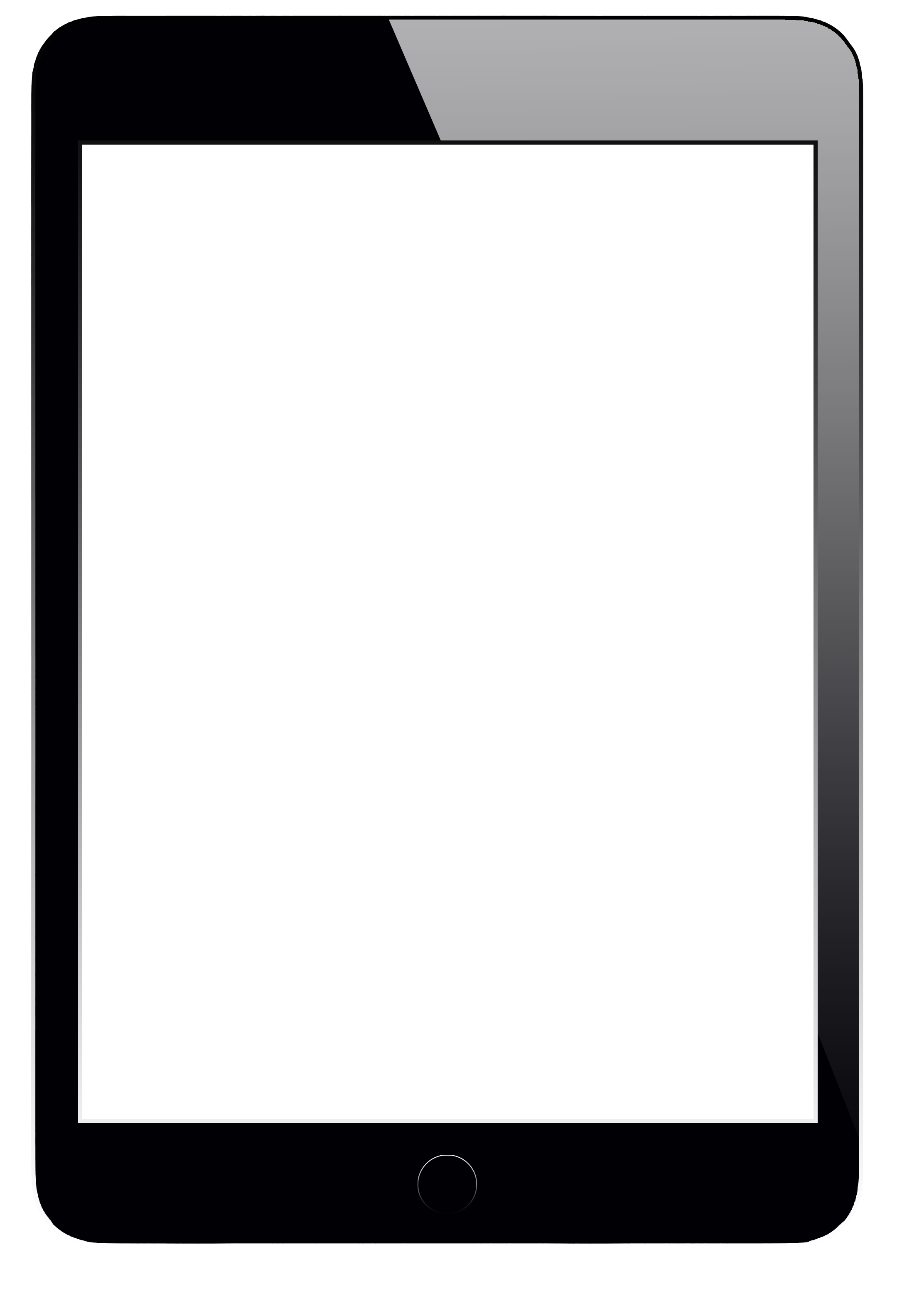 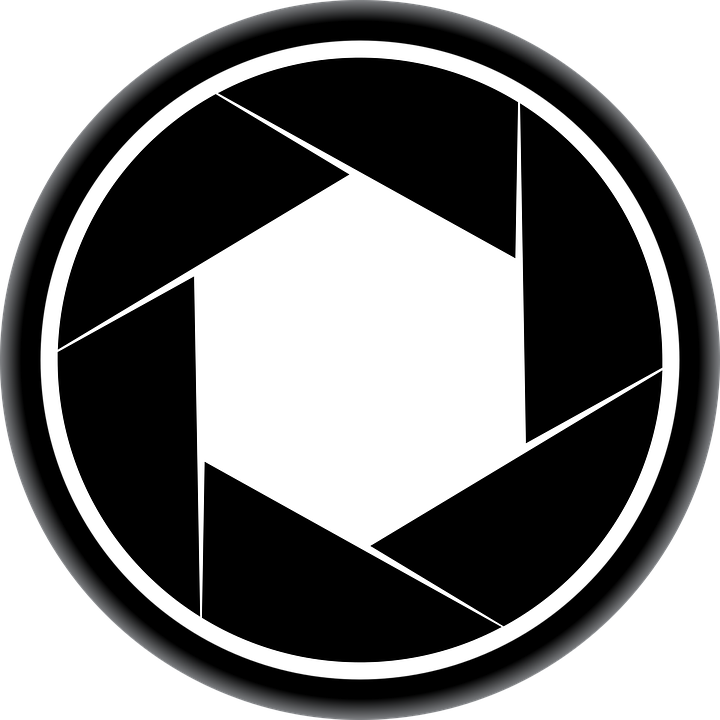 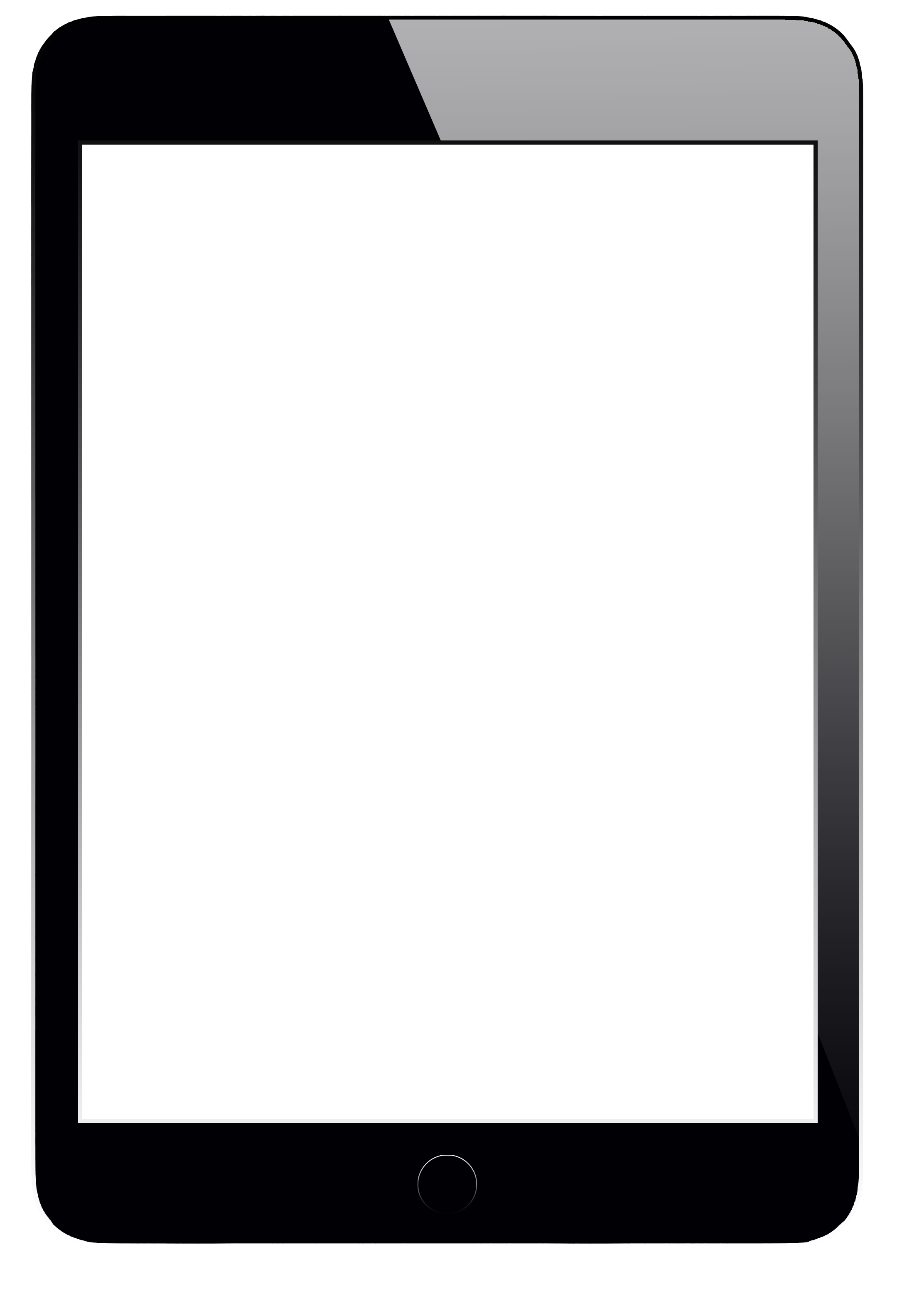 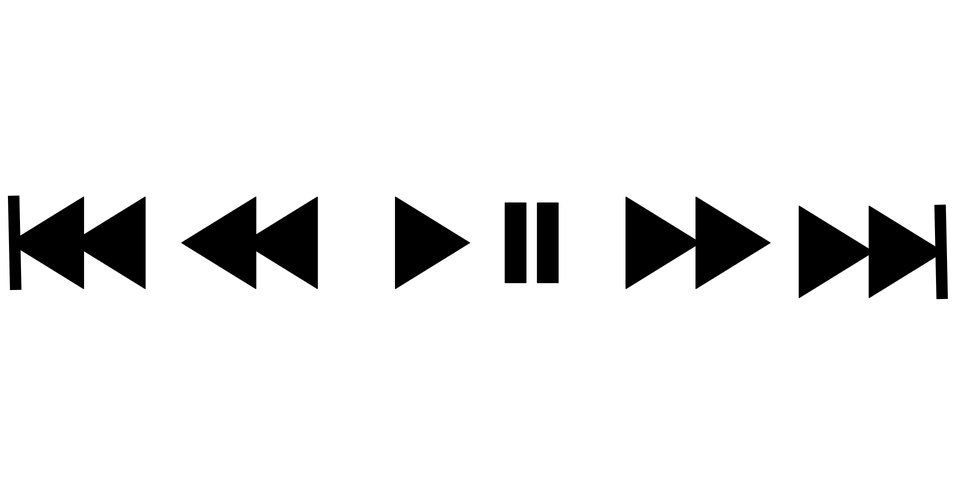 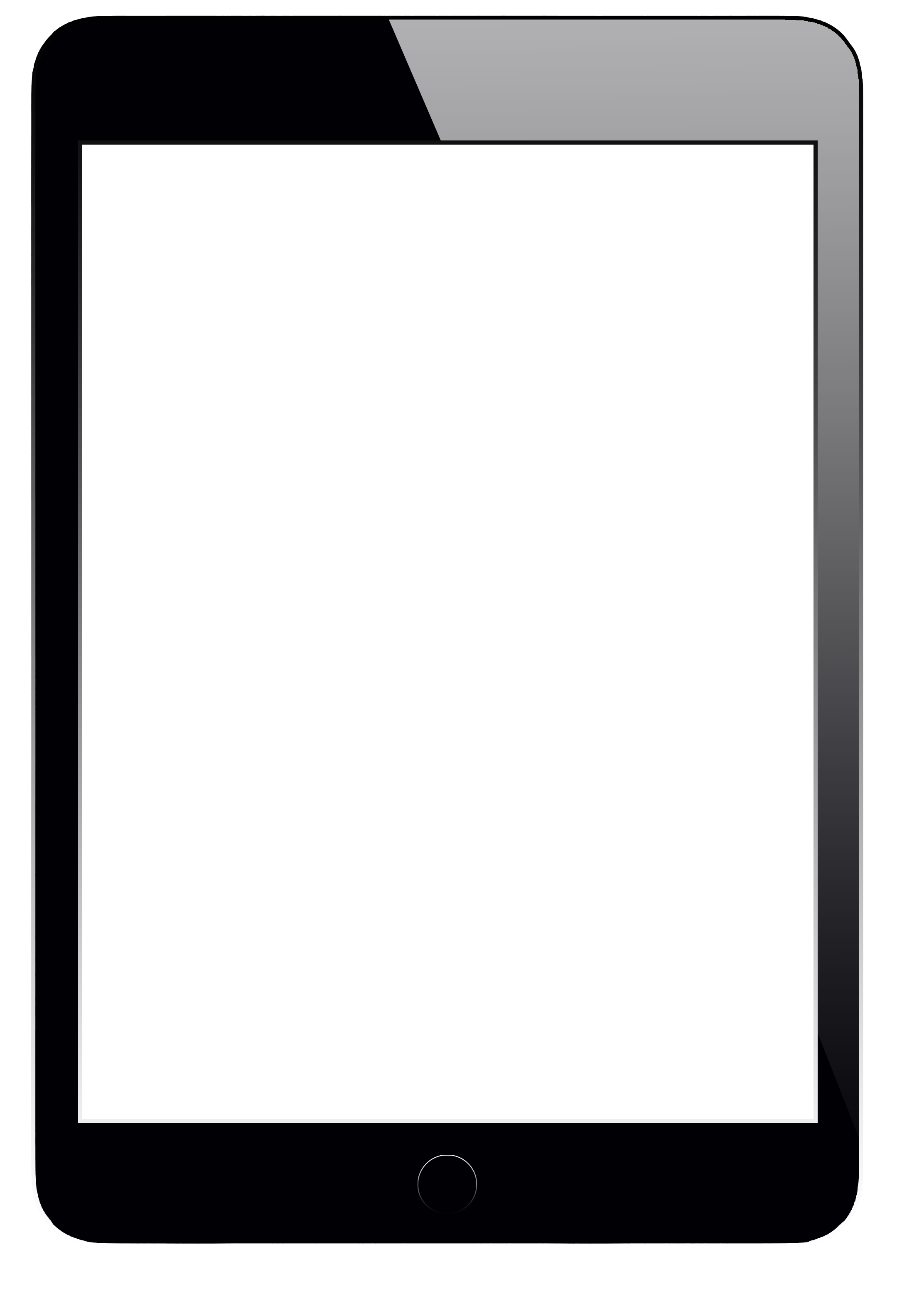 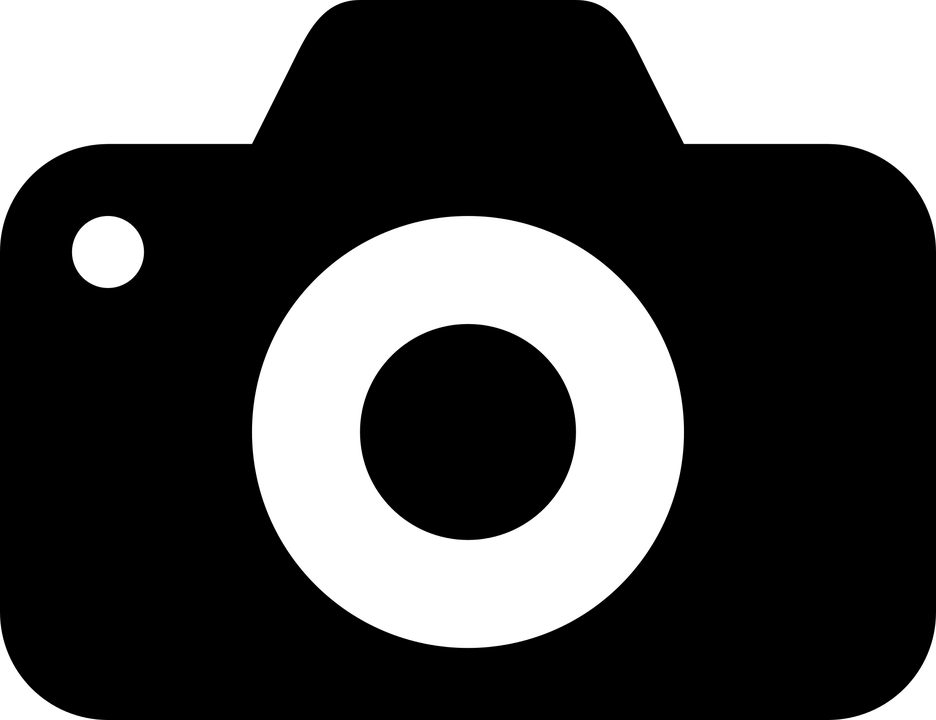 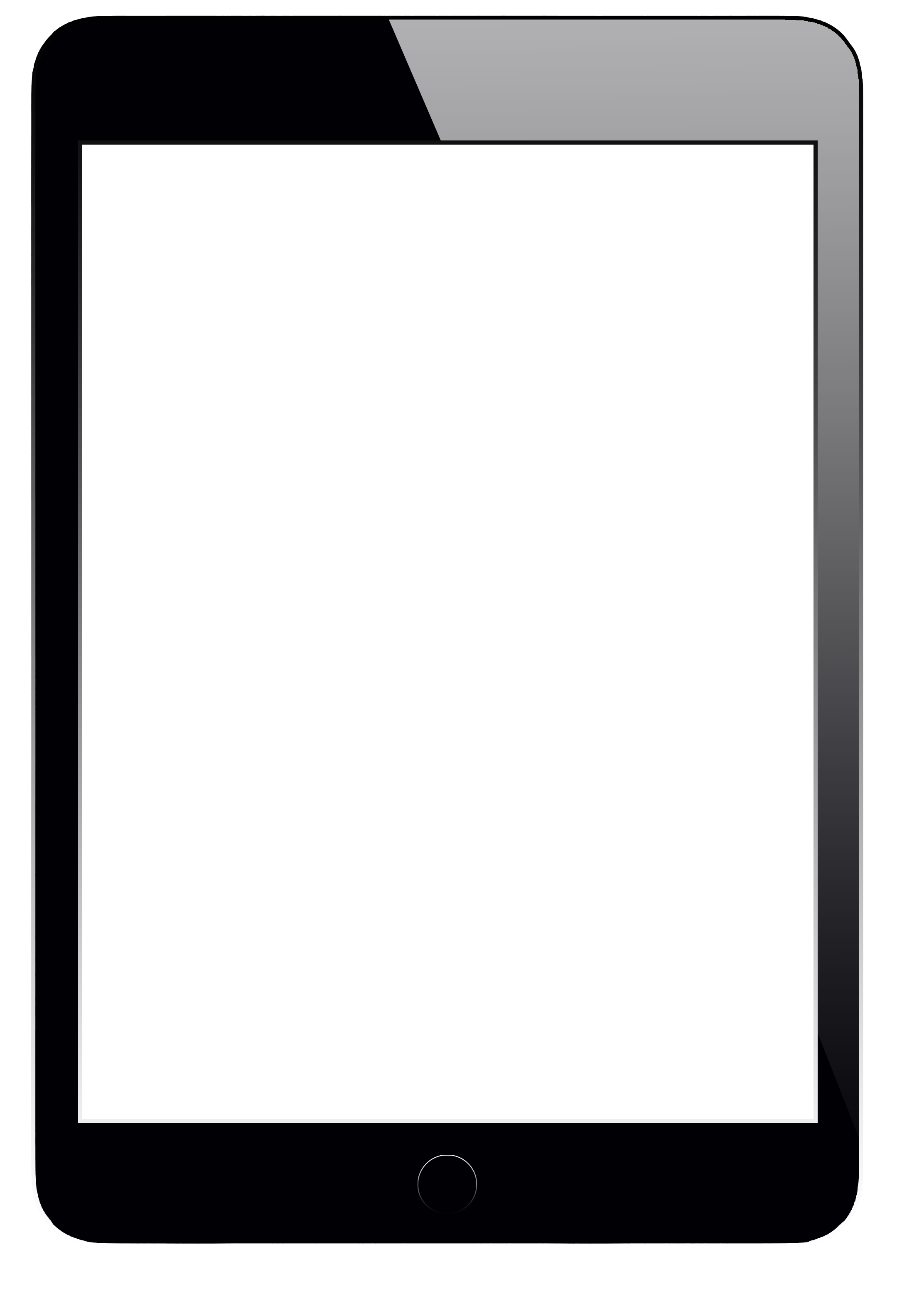 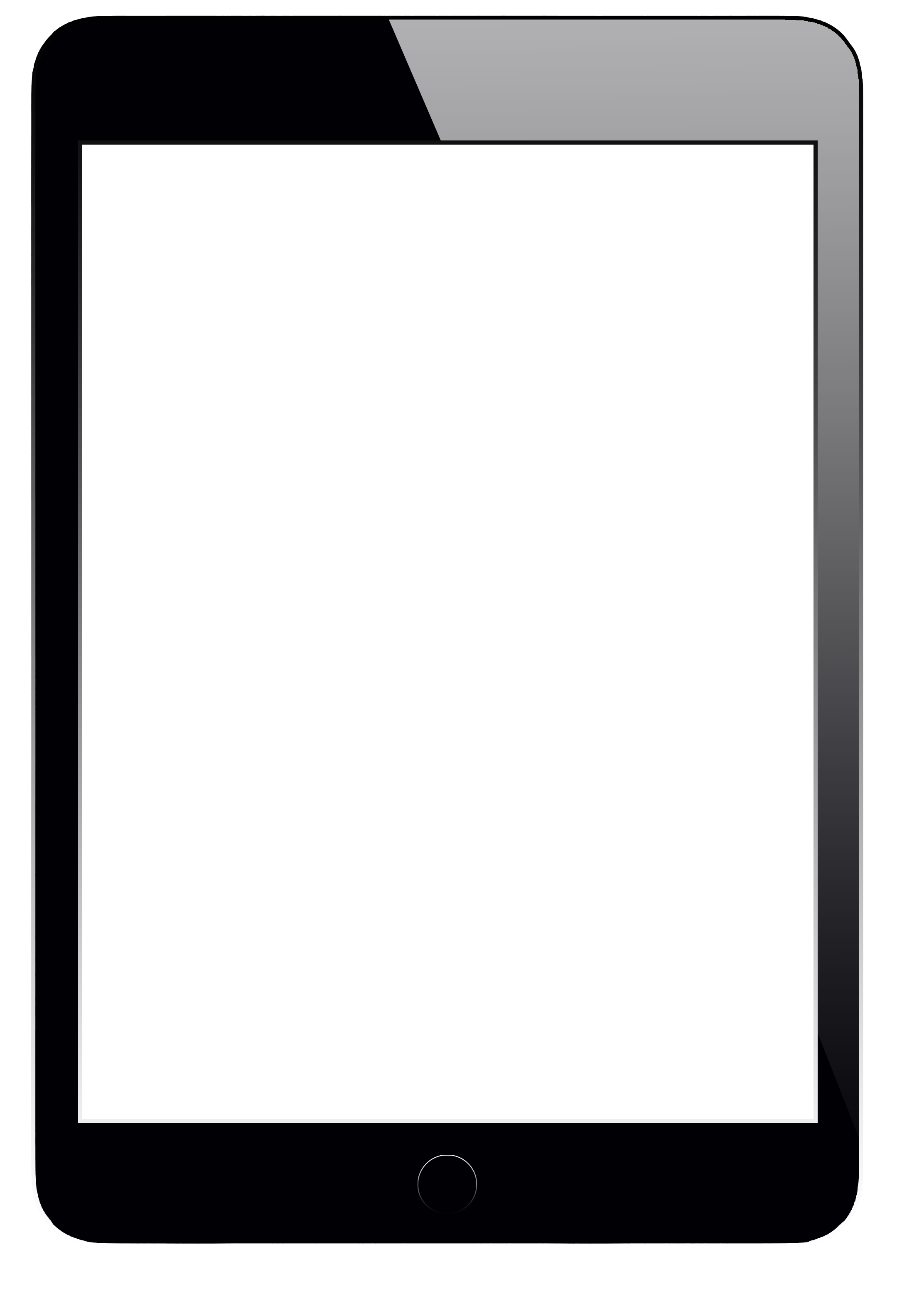 …
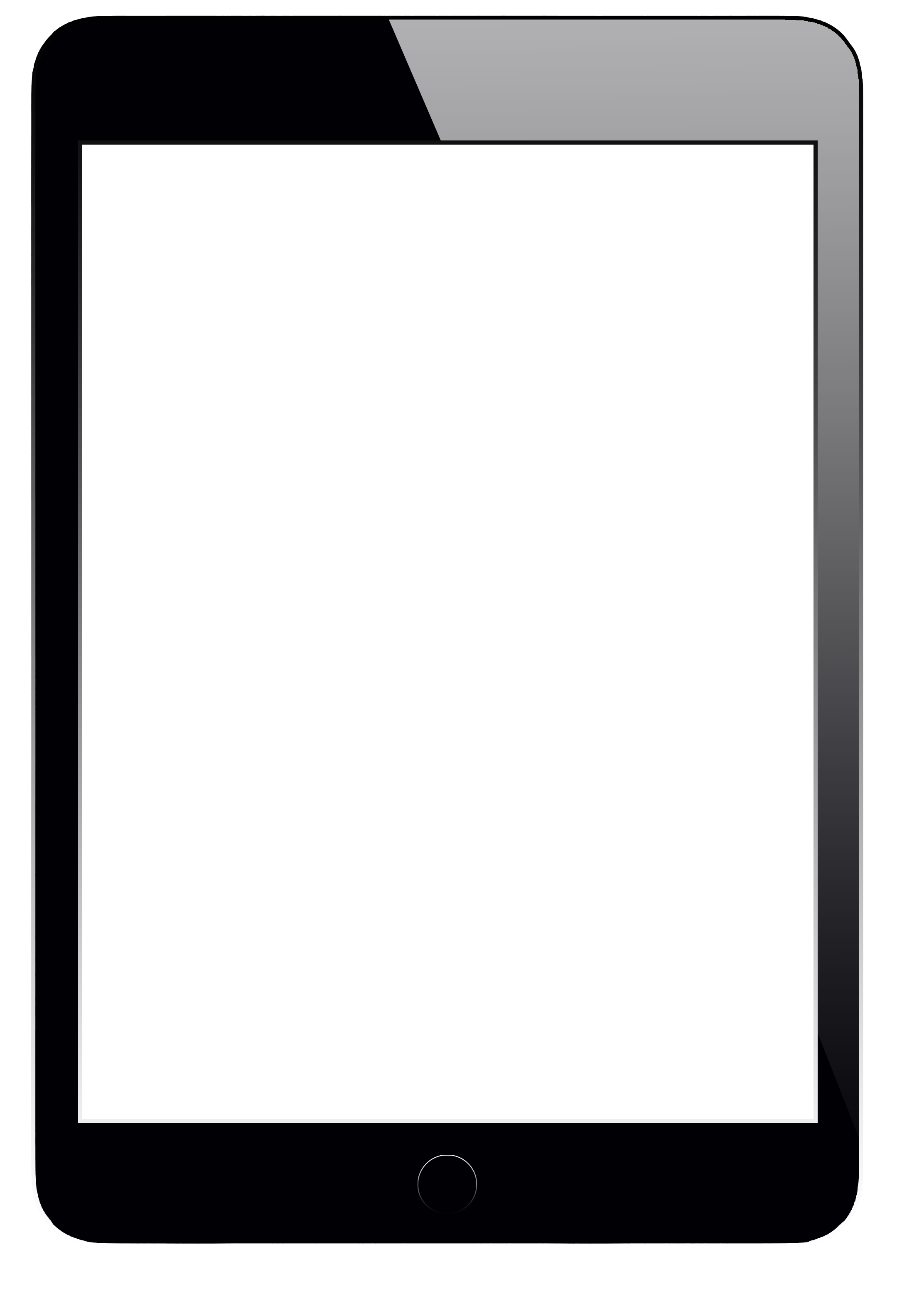 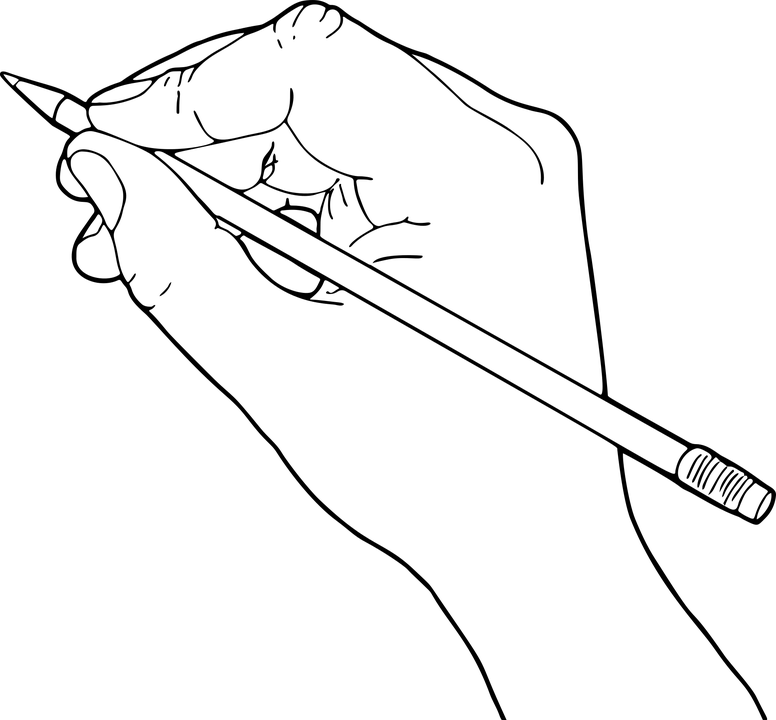 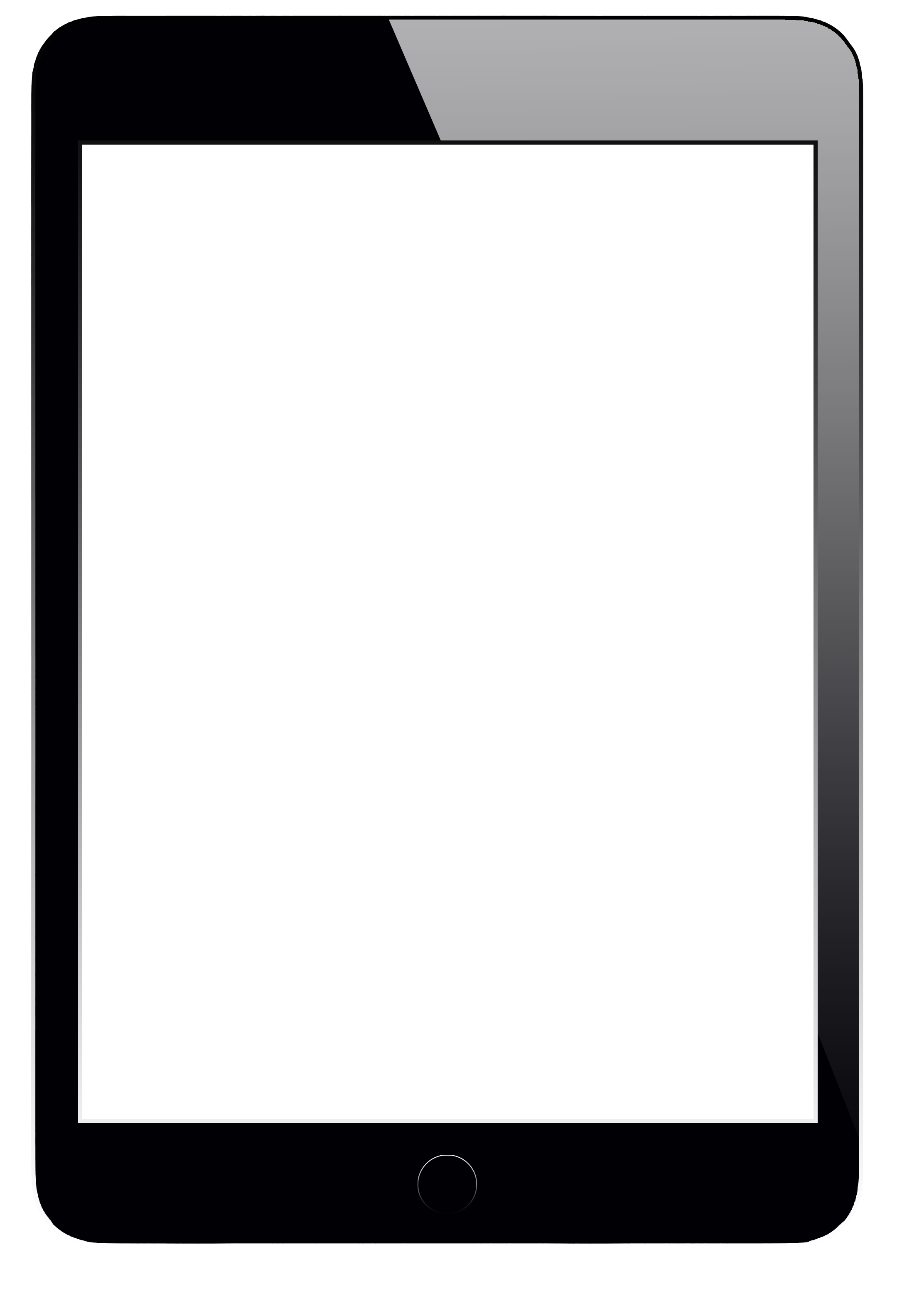 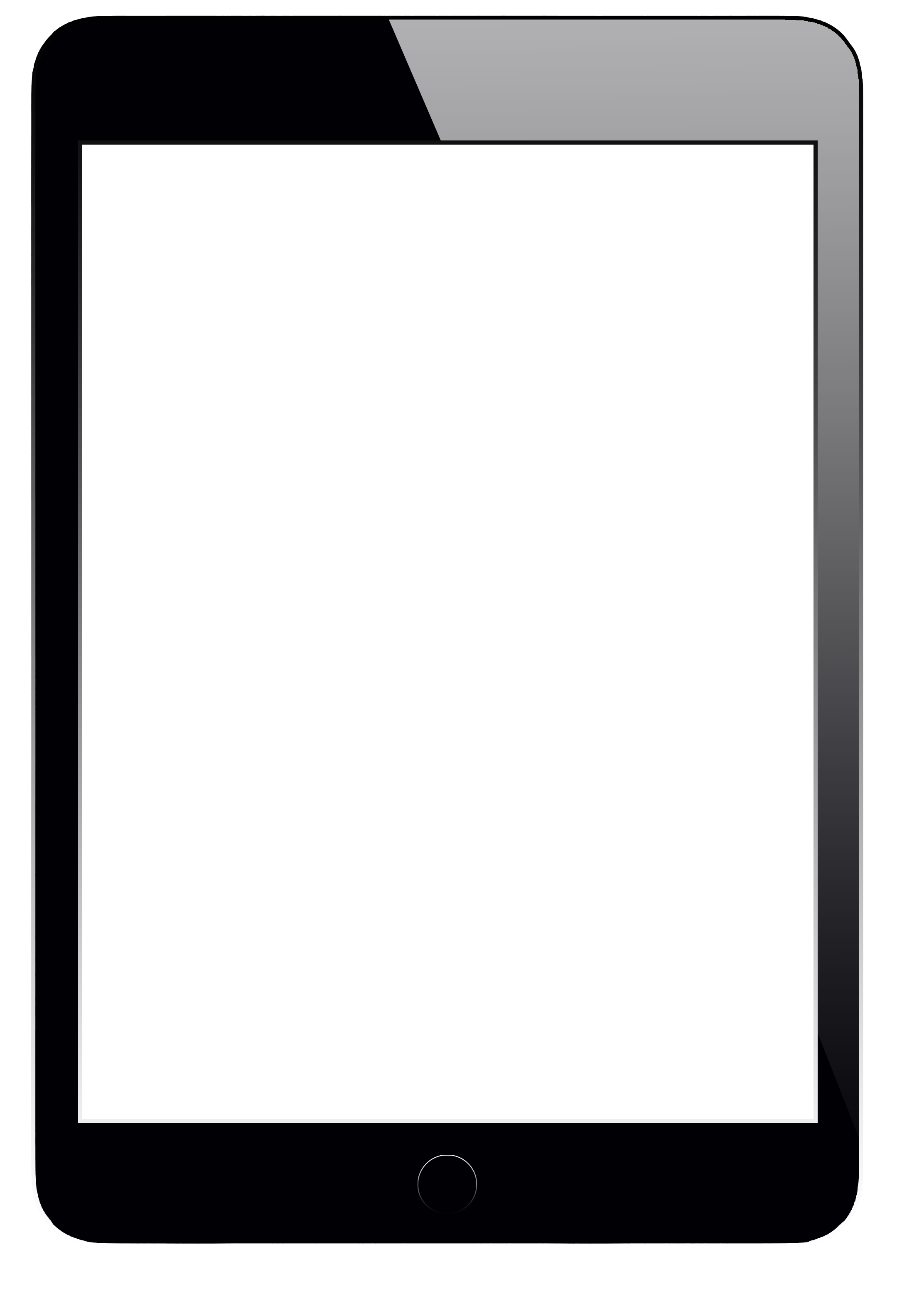 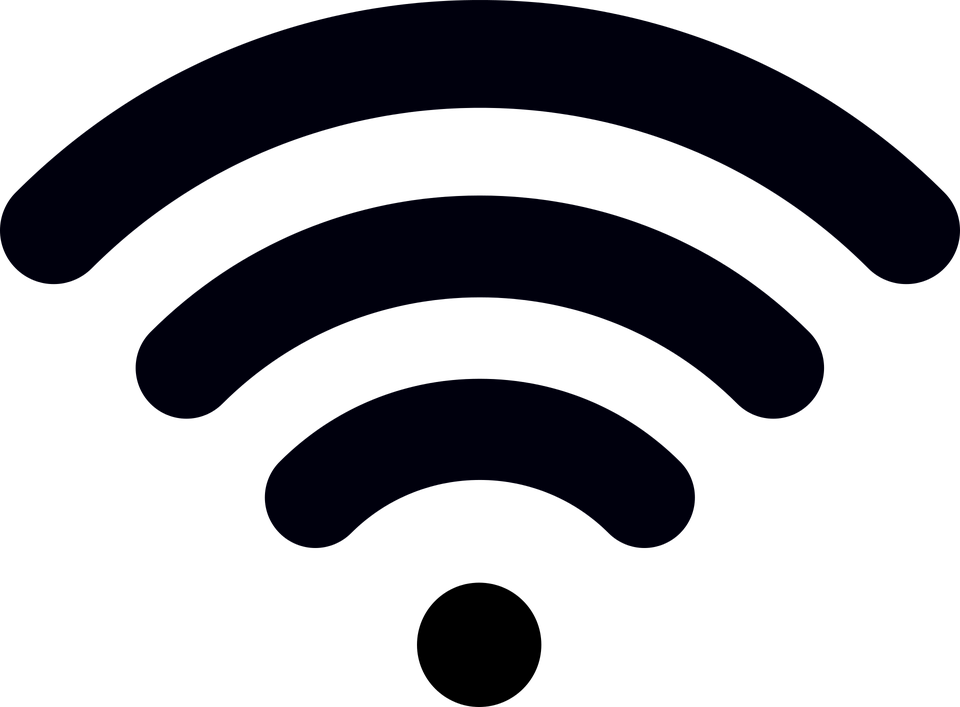 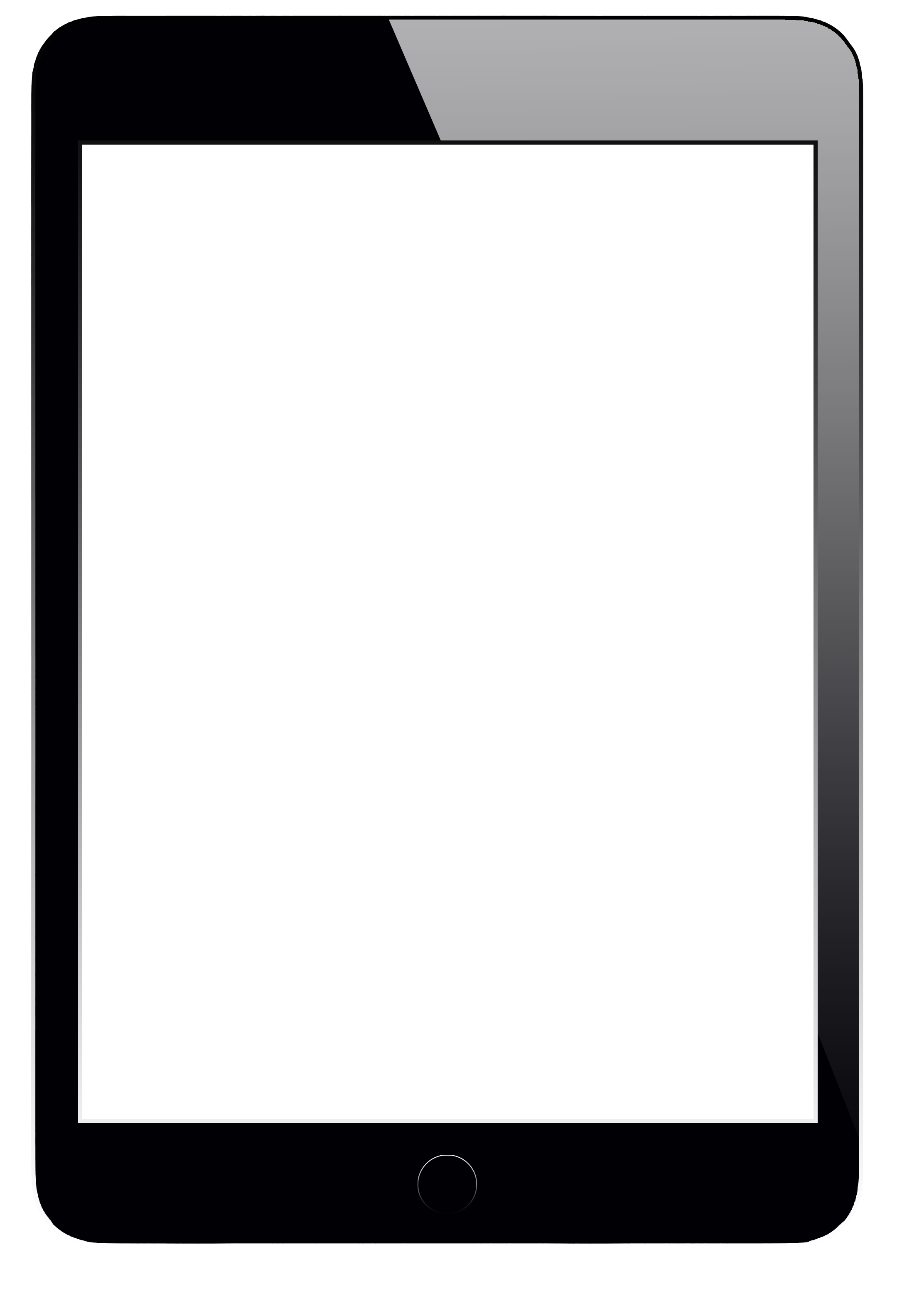 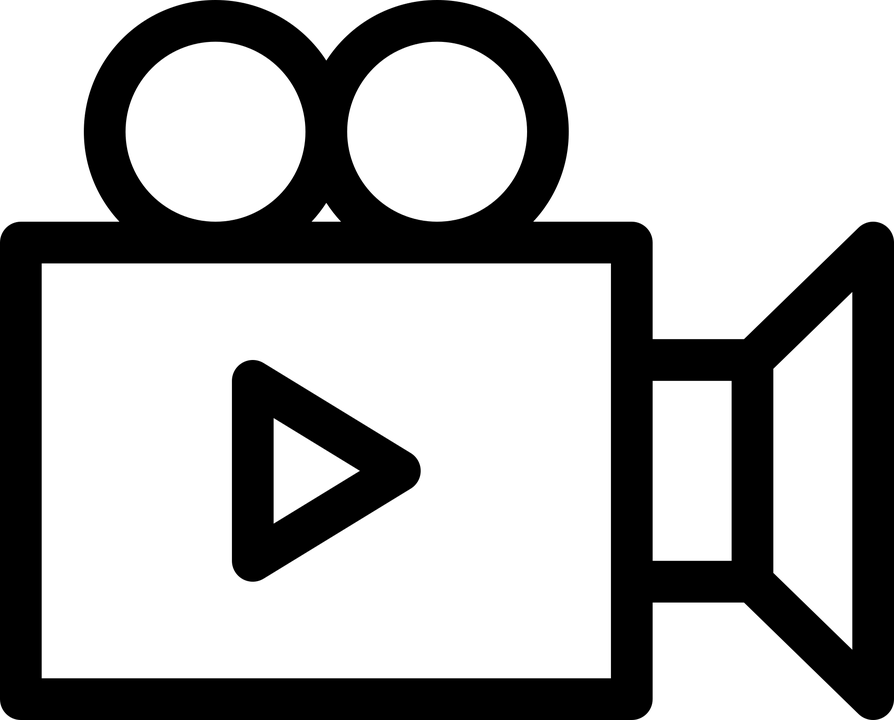 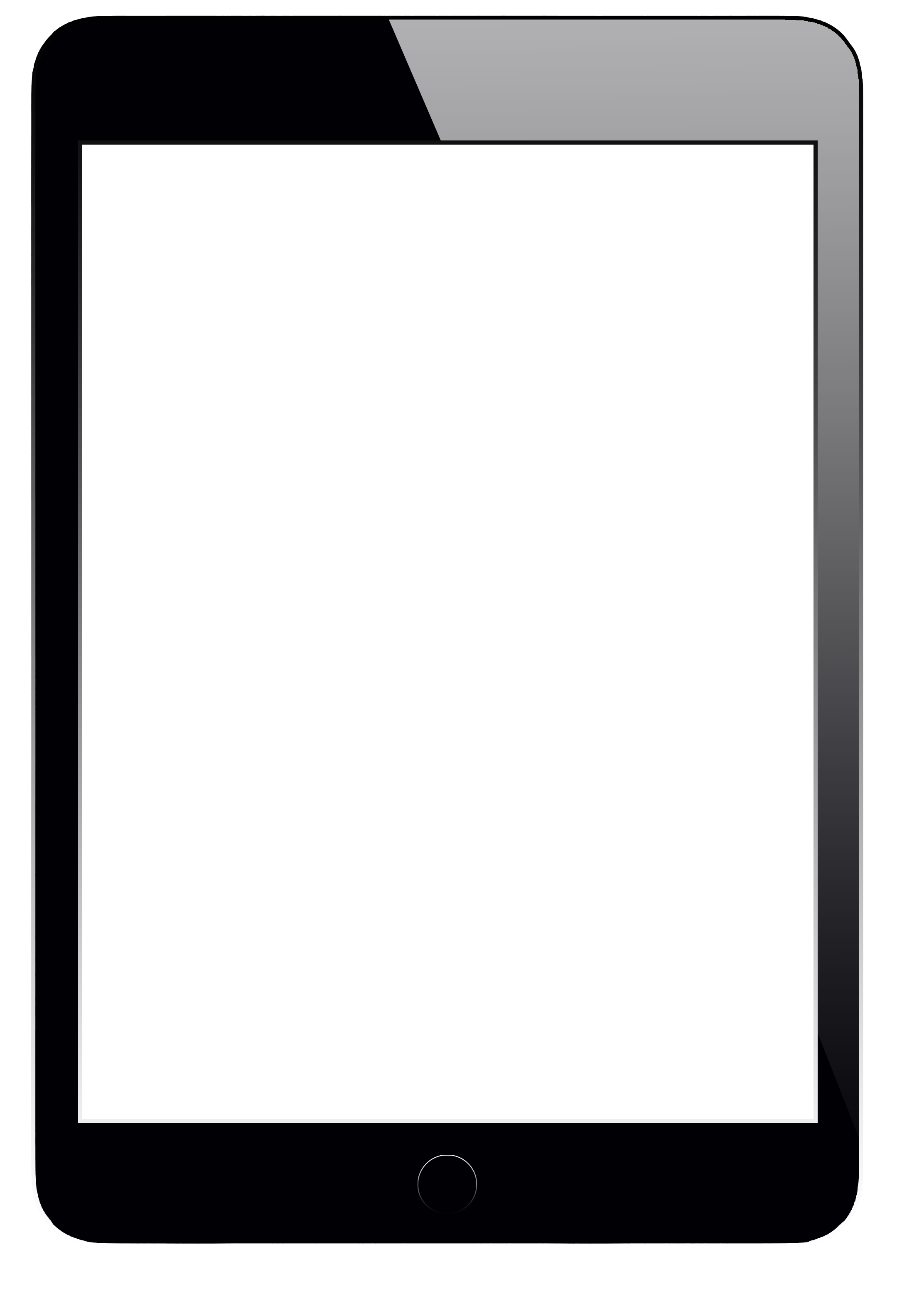 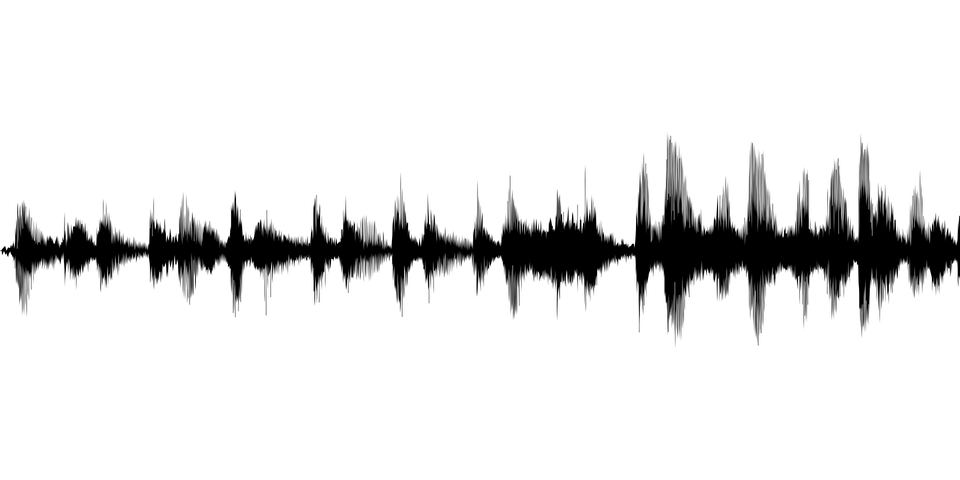 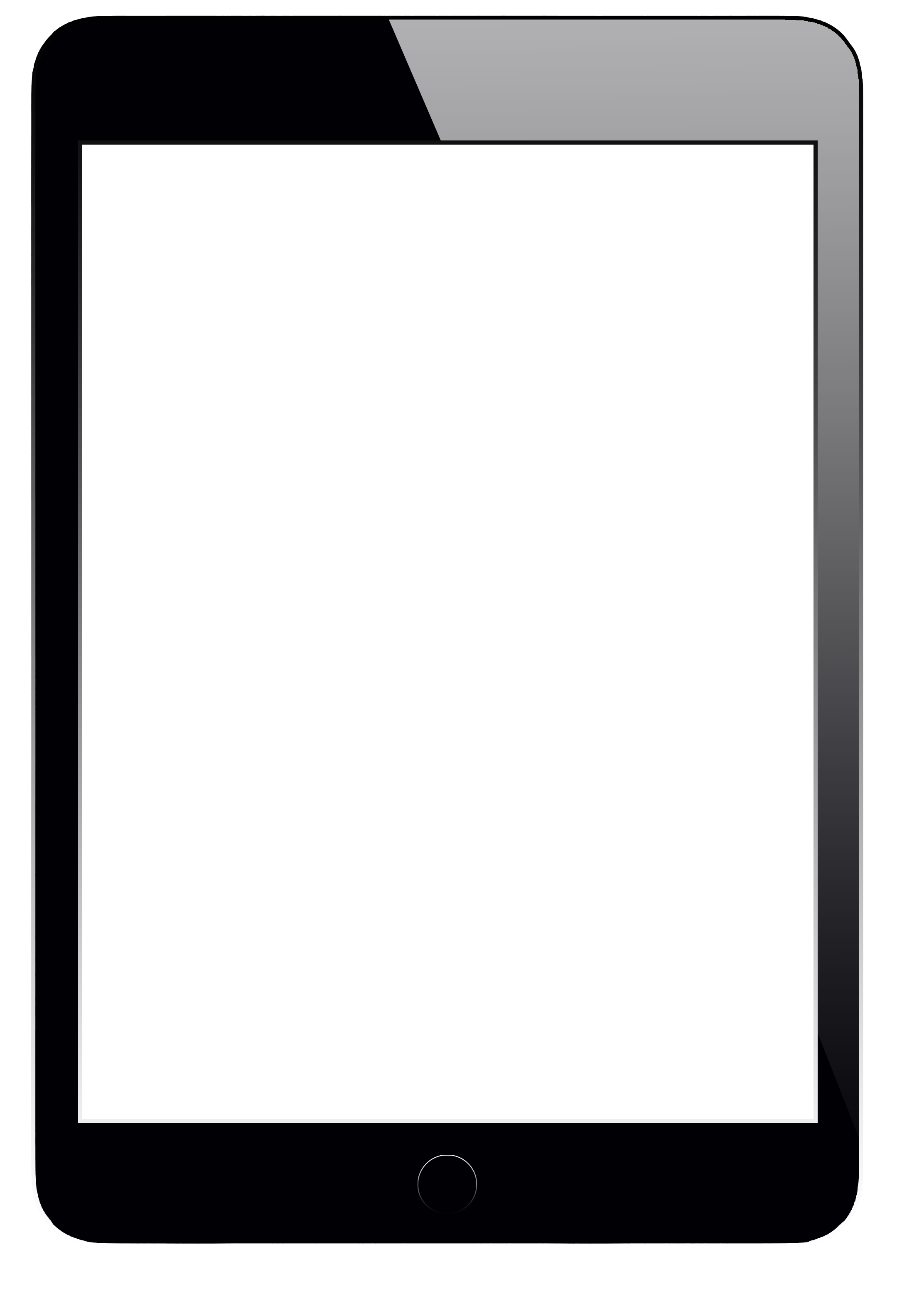 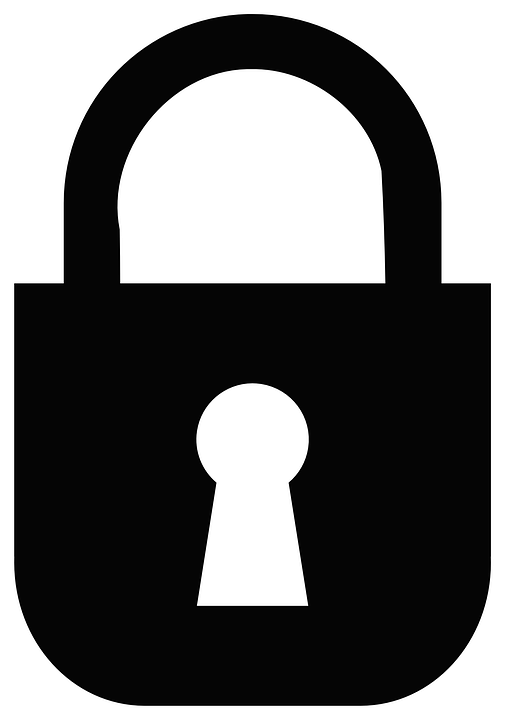 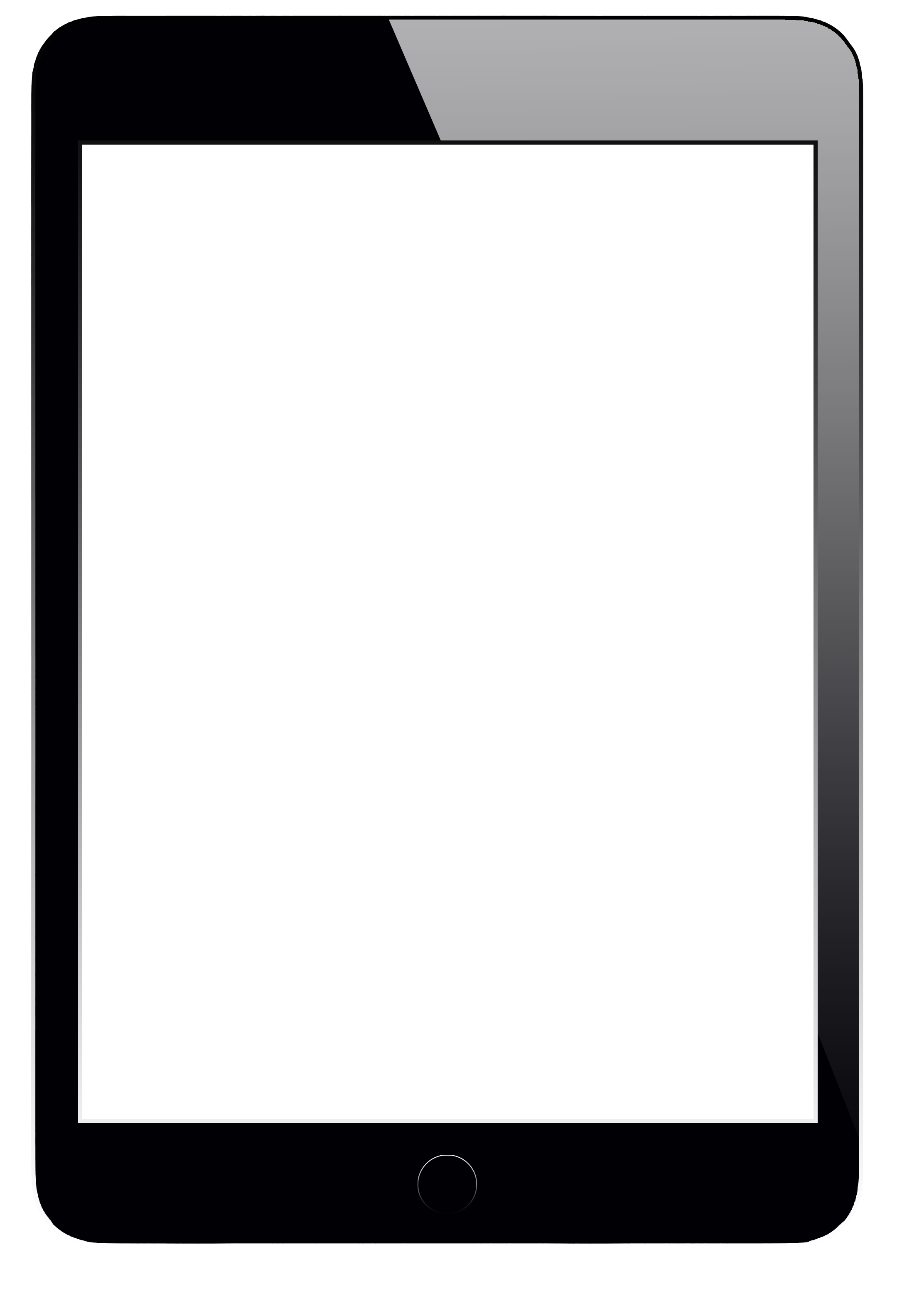 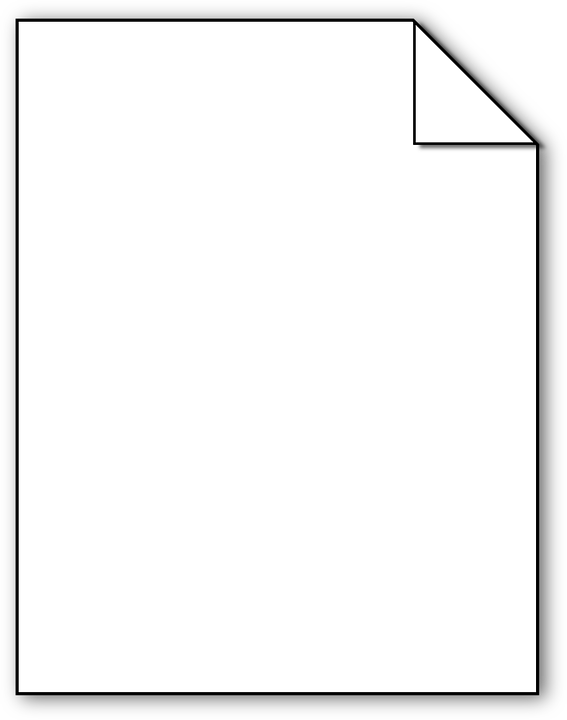 PDF
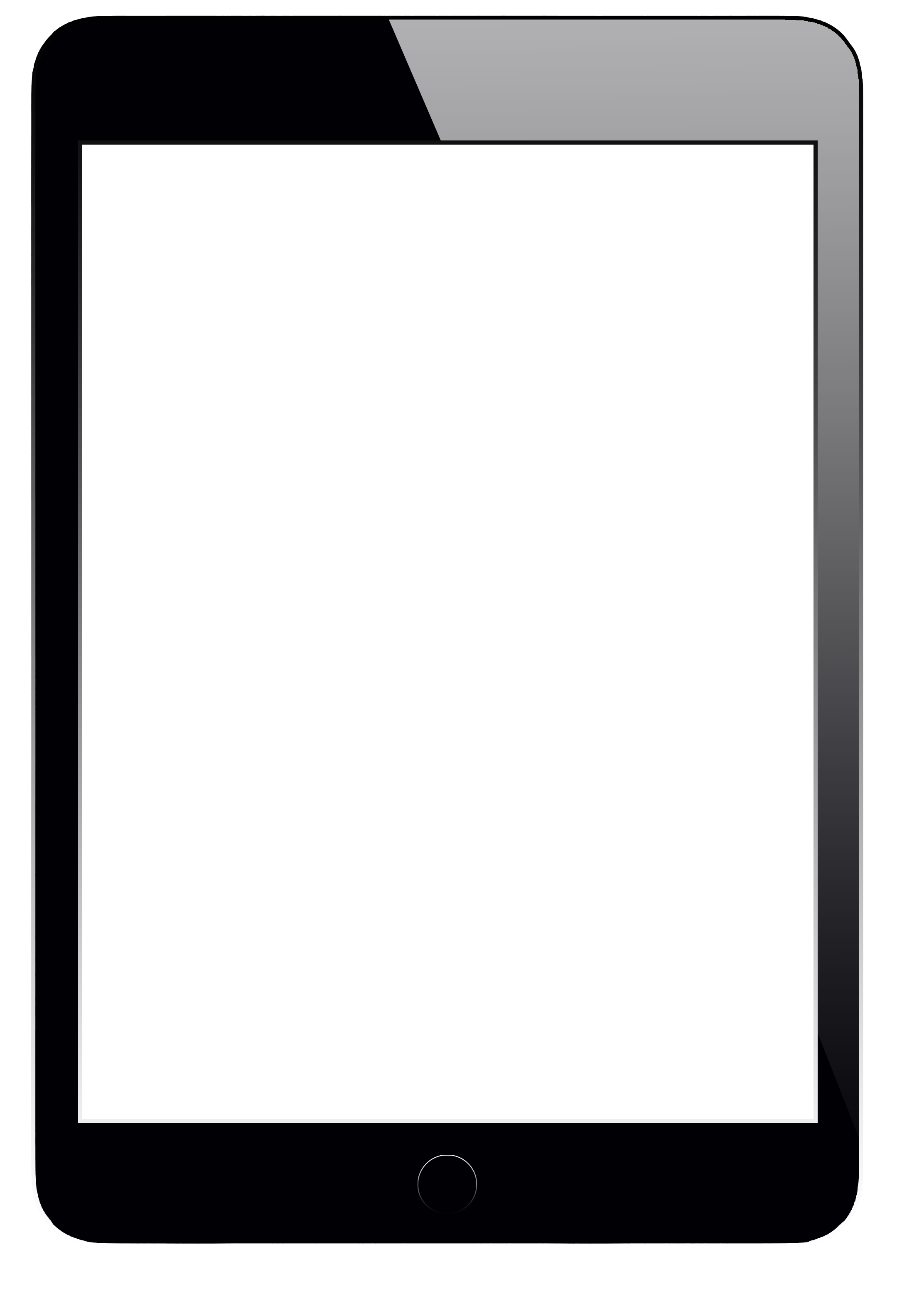 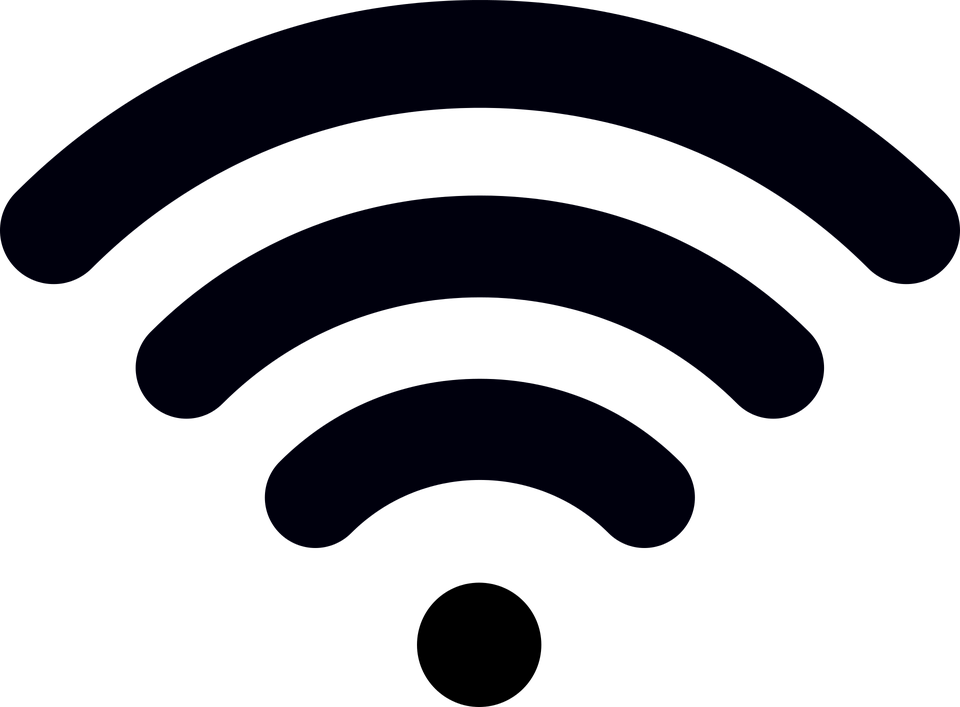 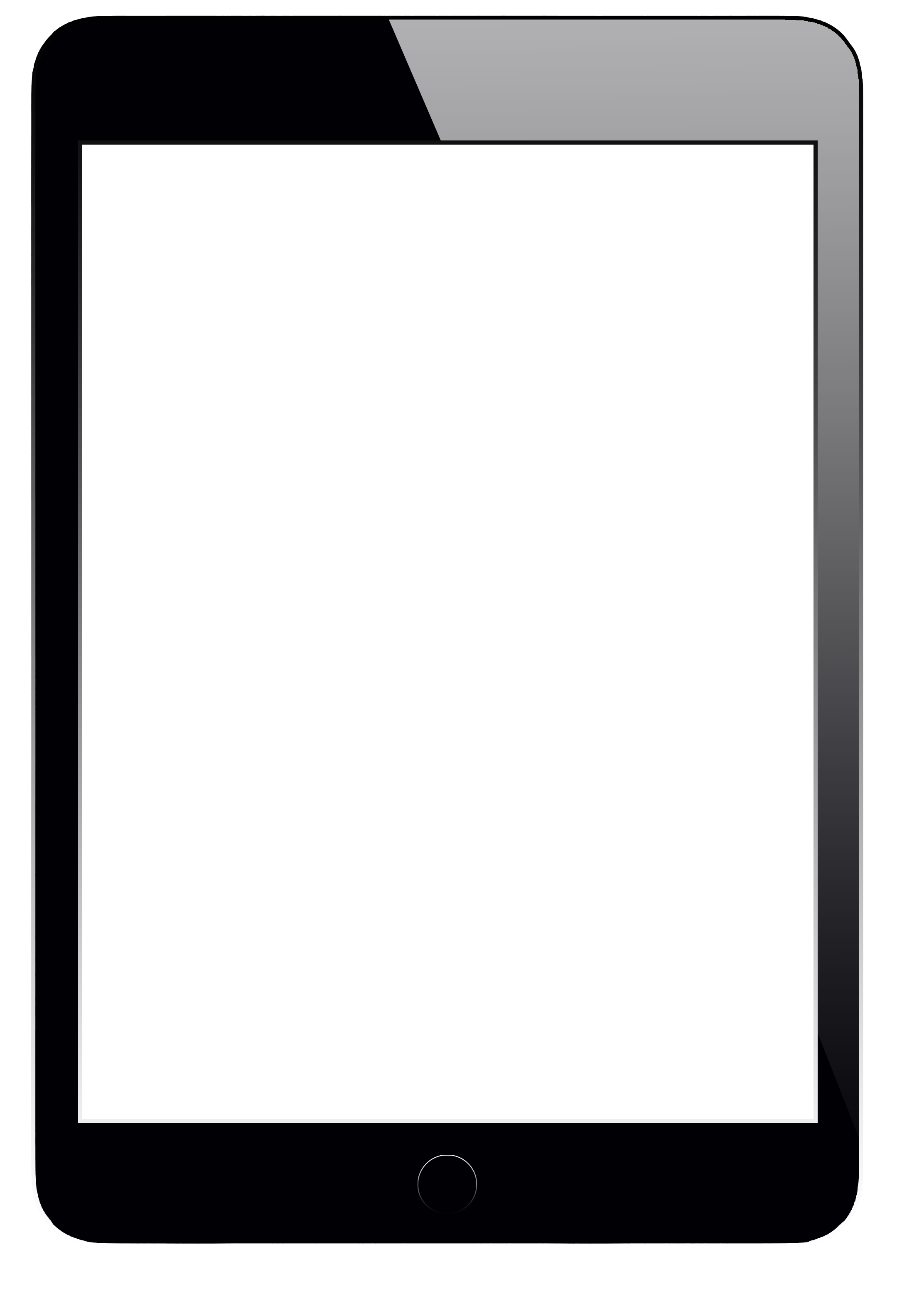 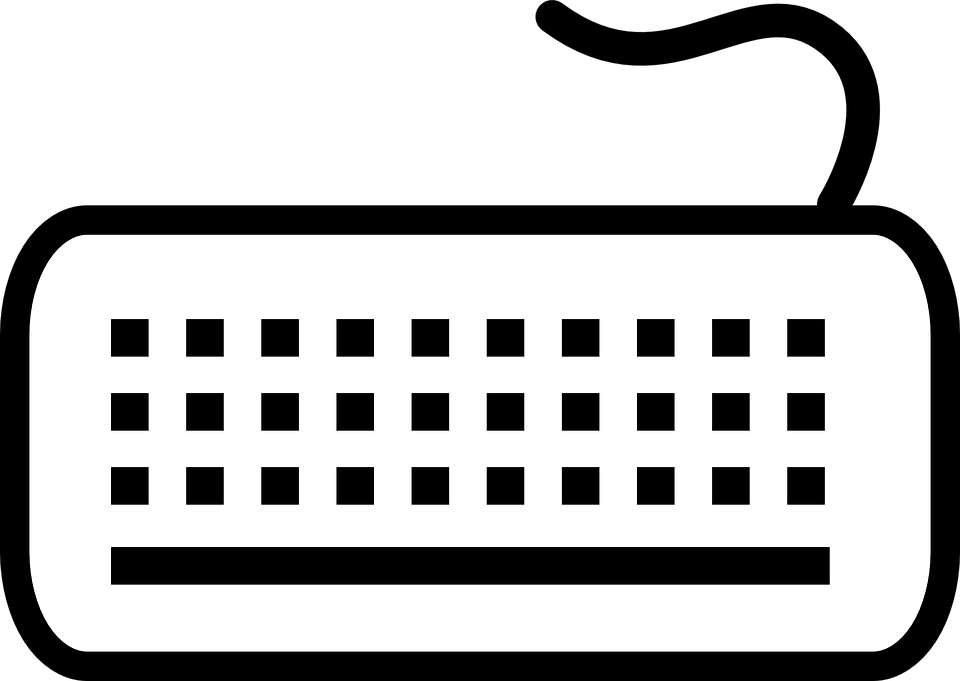 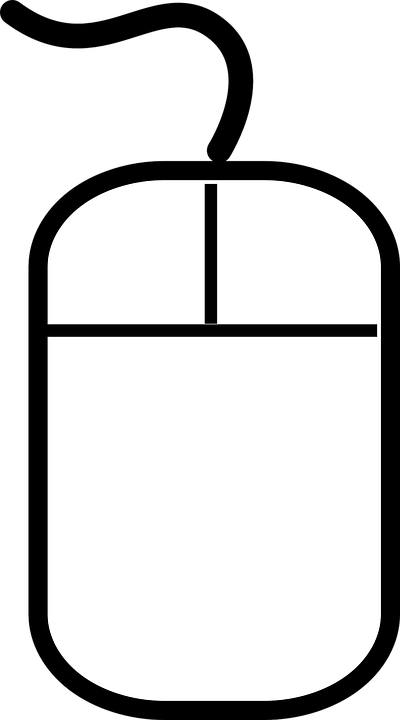 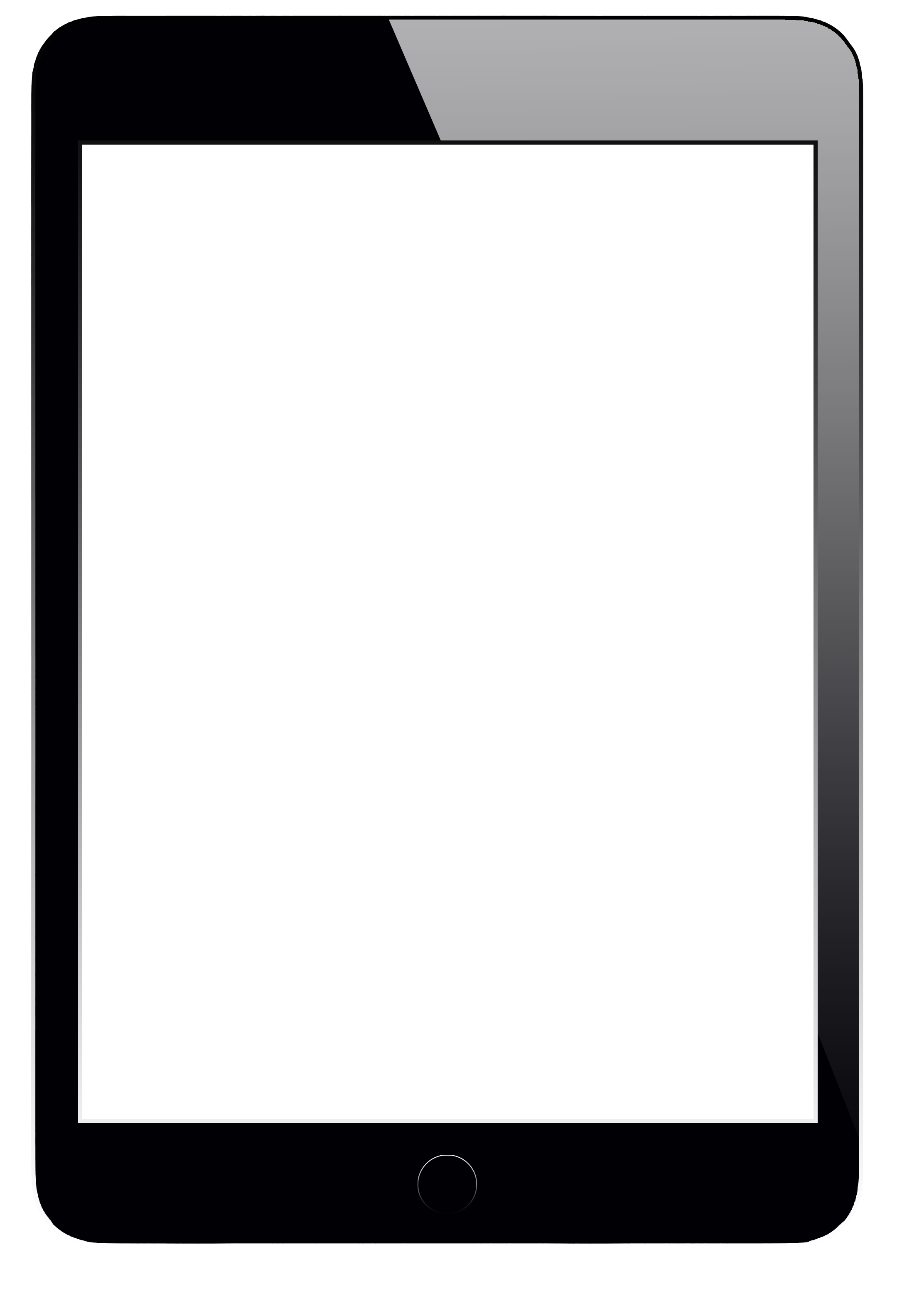 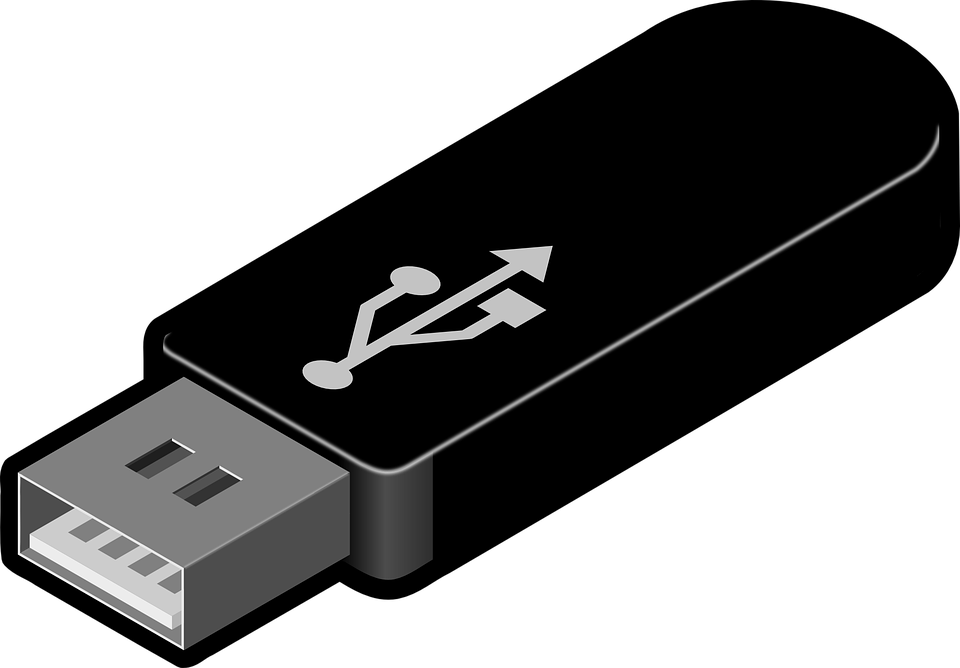 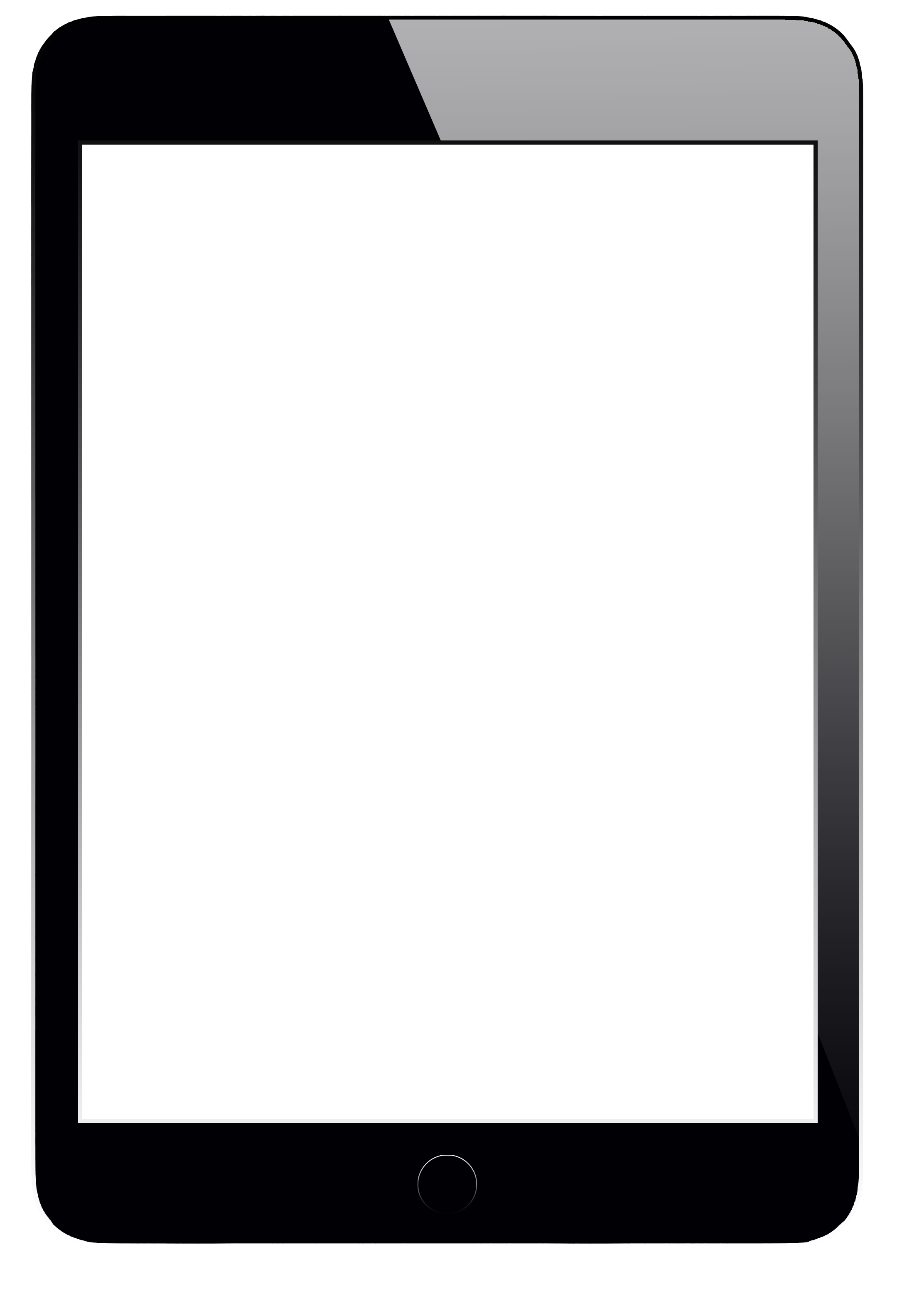 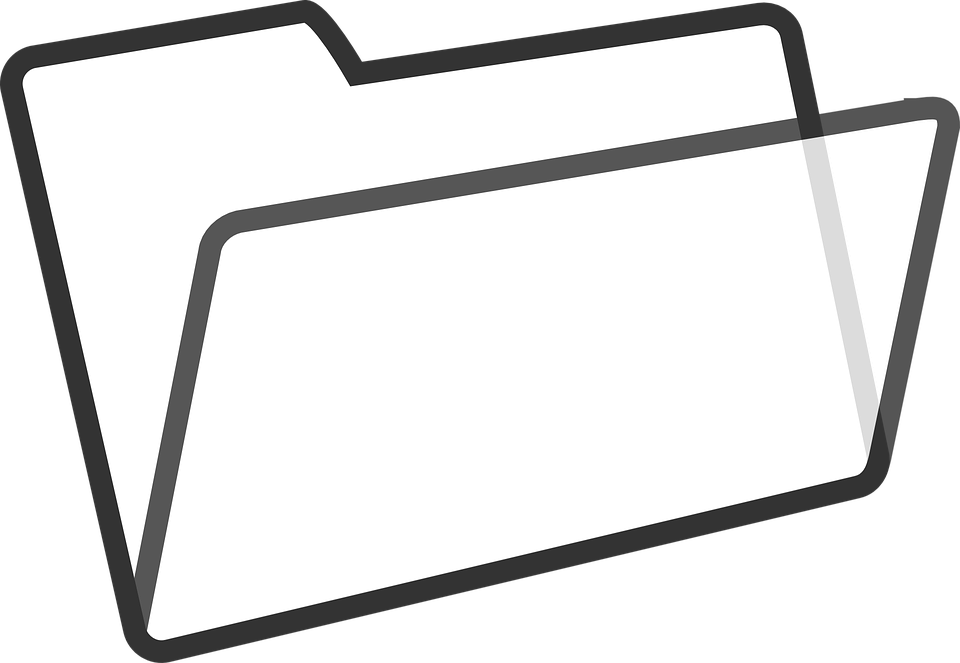 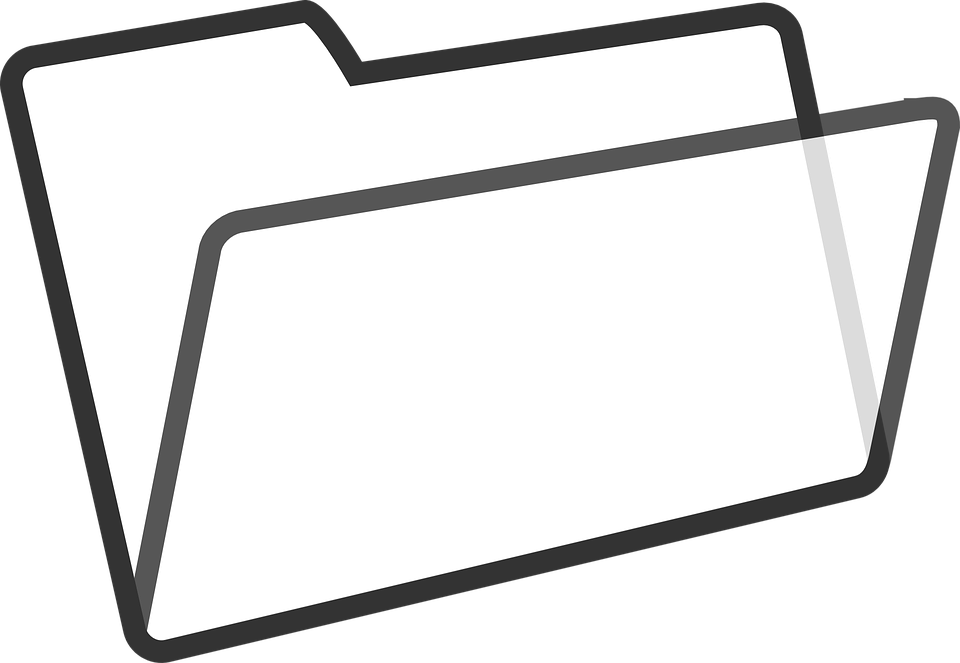 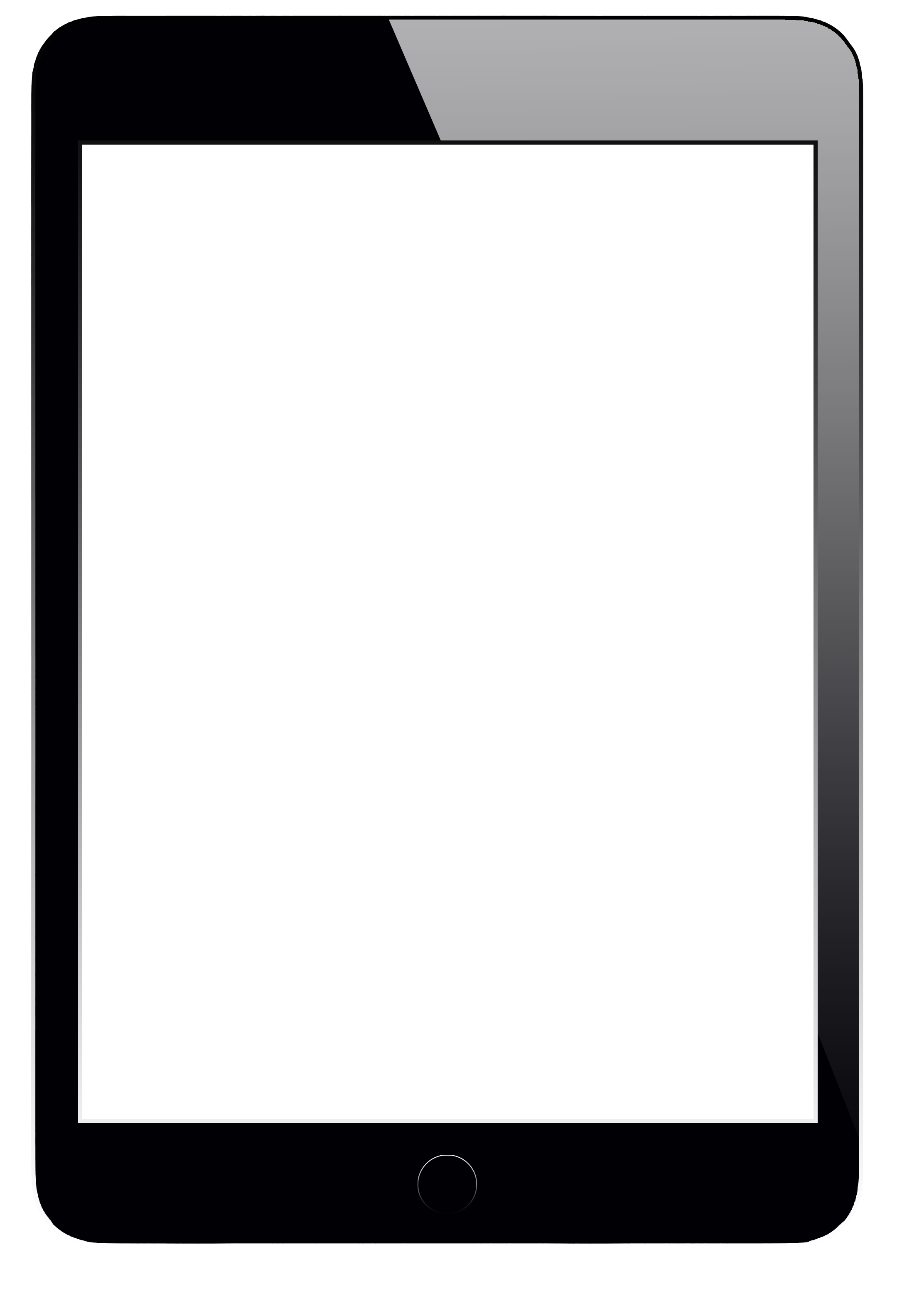 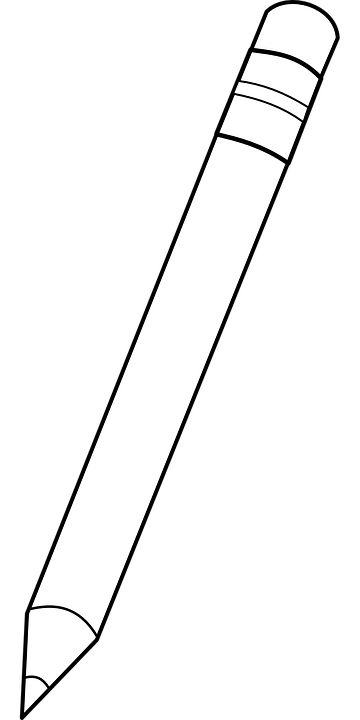 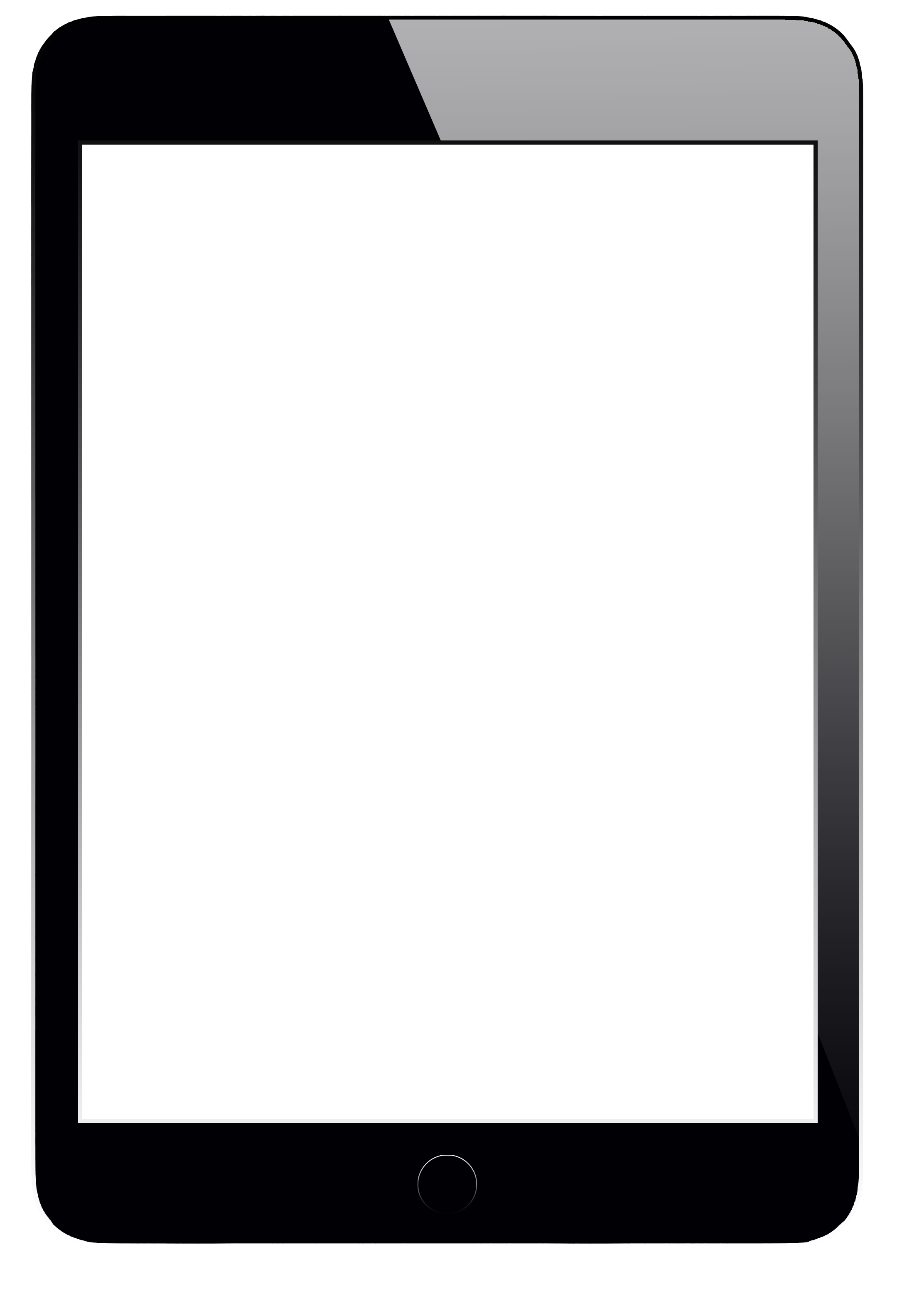 A
B
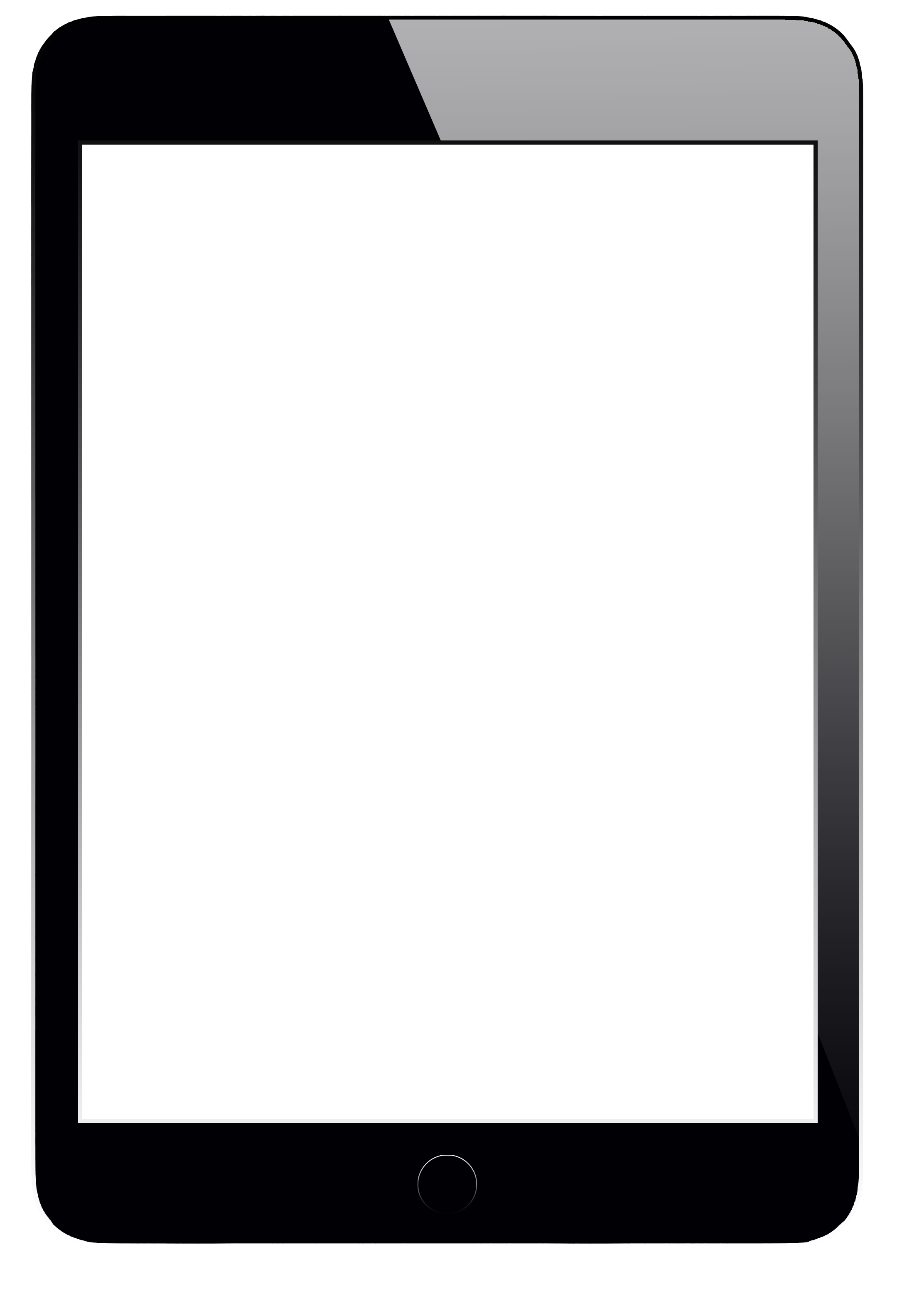 OER